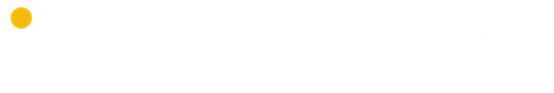 Second Half and Full Year 2021 Earnings Results
April 12, 2022
[Speaker Notes: 日期待定]
Safe Harbor Statement and Disclaimer
This presentation contains “forward-looking” statements within the meaning of Section 27A of the Securities Act of 1933, as amended, and Section 21E of the Securities Exchange Act of 1934, as amended, and as defined in the Private Securities Litigation Reform Act of 1995. These forward-looking statements include but are not limited to our unaudited results for the second six months of 2021, our management quotes and our financial outlook for the first six months of 2022.

Our forward-looking statements are not historical facts but instead represent only our belief regarding expected results and events, many of which, by their nature, are inherently uncertain and outside of our control. Our actual results and other circumstances may differ, possibly materially, from the anticipated results and events indicated in these forward-looking statements. Announced results for the second six months of 2021 are preliminary, unaudited and subject to audit adjustment. In addition, we may not meet our financial outlook for the first six months of 2022 and may be unable to grow our business in the manner planned. We may also modify our strategy for growth. In addition, there are other risks and uncertainties that could cause our actual results to differ from what we currently anticipate, including those relating to demand for, and market acceptance of, our solutions and services; our relationships with users, financial service providers and other parties we collaborate with; general economic and business conditions; and assumptions underlying or related to any of the foregoing. For additional information on these and other important factors that could adversely affect our business, financial condition, results of operations and prospects, please see our filings with the U.S. Securities and Exchange Commission.

All information provided in this presentation is as of the date of the presentation. We undertake no obligation to update any forward-looking statement, whether as a result of new information, future events or otherwise, after the date of this presentation, except as required by law.
[Speaker Notes: Please note the important disclaimer as shown]
FY2021 Financial and Operating Highlights
FY 2021 VS. FY 2020
Business resumed growth with a more diversified and balanced structure
Integrated marketing capability led to efficiency gain and expansion into new categories
1
2
Loan Recommendation Service
21%
4 
percentage 
points
1
Credit Card Recommendation Service
ROI 
of Recommendation Services, Advertising and Marketing Services
+37.4%
Total Revenue
51%
Big Data and 
System-based Risk Management Services
16%
Revenue from Advertising and Marketing Services and Other Services
167%
Advertising and Marketing Services and Other Services
12% contribution to total revenue
12%
1	Revenue of recommendation services, advertising and marketing services and other services divided by cost of promotion and acquisition
FY2021 Financial and Operating Highlights
FY 2021 VS. FY 2020
Continued efforts to empower financial institutions’ digital transformation
Cost optimization initiatives to drive margin improvement despite COVID-19
4
3
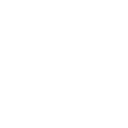 Adjusted Net Loss1
reduced by
44%
Credit card business cooperated with  46 Banks
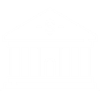 Leading Financial Digitalization Service Organization Award
Most Innovative Digital Solutions Award
Top 10 FinTech Innovation Award
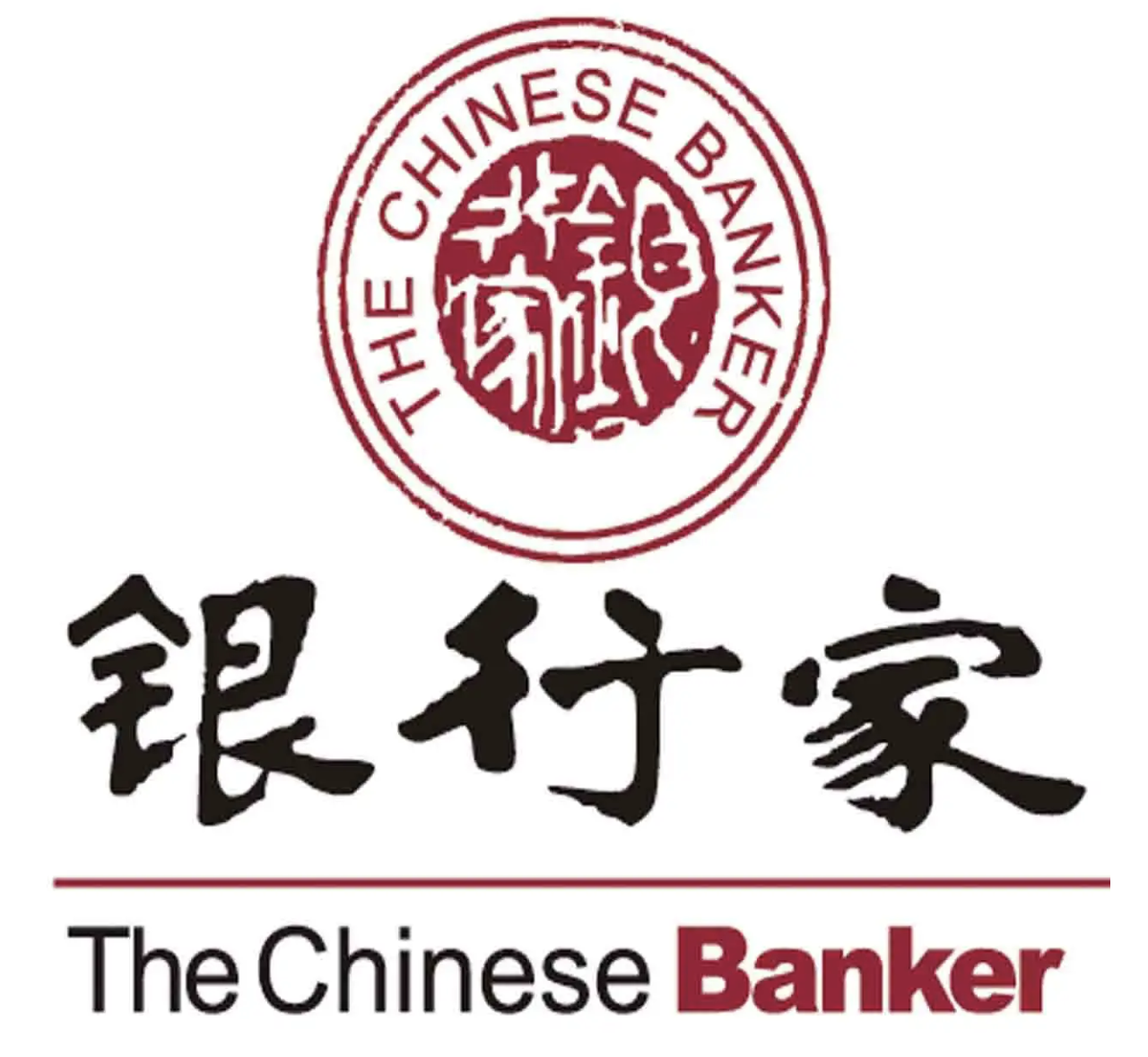 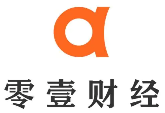 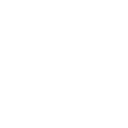 34 
percentage 
points
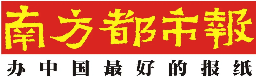 Adjusted Net Loss Margin1 improved
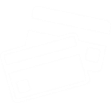 Issuance of  23 million+ credit cards cumulatively
Significant Wins of Digital Transformation
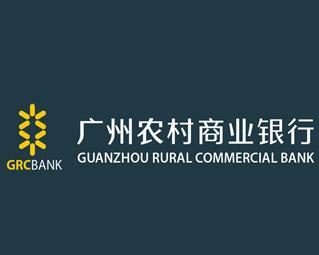 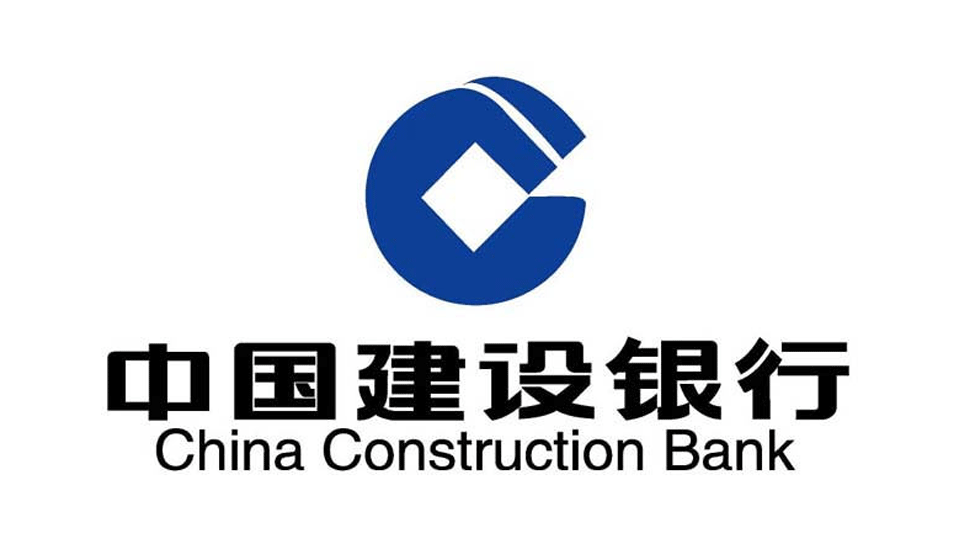 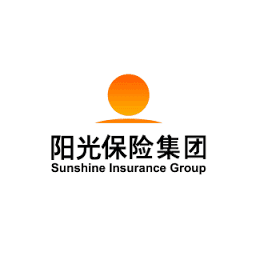 1	Non-GAAP basis; excluding stock-based compensation expense, and impairment loss.
Second Half and Full Year Revenue Breakdown
Total Revenue Breakdown
RMB mm
805
586
461
+62.7%
284
+37.4%
More Diversified and Balanced Revenue Structure
2021 vs 2019 vs 2017 Revenue Structure
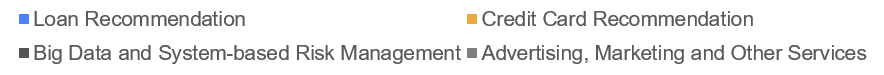 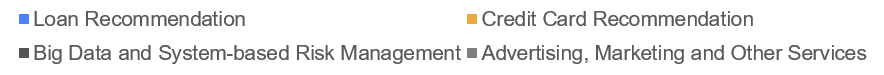 [Speaker Notes: 数字to be updated]
ROI of Recommendation, Advertising & Marketing Services and Other Services
Second Half and Full Year ROI of Recommendation Services, Advertising and Marketing Services and Other Services1
4 percentage points
11 percentage points
1	ROI is calculated by the revenue of recommendation services, advertising and marketing services and other services divided by the cost of promotion and acquisition
[Speaker Notes: Improvement of operating efficiency
ROI 计算]
Cost Optimization Initiatives and Expenses
Expenses as % of Total Revenue
The company continued to execute on cost optimization initiatives, closely scrutinizing existing business lines and consolidating overlapping resources to enhance operating efficiency and optimize cost structure, resulting in reduction in operating expense.

Total operating expenses as % of revenue in 2021 decreased by 20% percentage points compared with 2020. 

The efficiency improvements are expected to continuously benefit operations in 2022.
20 percentage points
31 percentage points
Second Half and Full Year Net Loss and Adjusted Net Loss
Net Loss and Adjusted Net Loss1
RMB mm
Adjusted Net Loss1
Net Loss
34.6%
42.1%
55.0%
44.0%
1	Non-GAAP basis; excluding stock-based compensation expense, and impairment loss.
[Speaker Notes: 调换顺序]
Appendix
Consolidated Balance Sheet Data
Note: Assumes USD RMB FX rate of 6.9618
Unaudited Income Statement Data
Note: Assumes USD-RMB FX rate of 6.9618